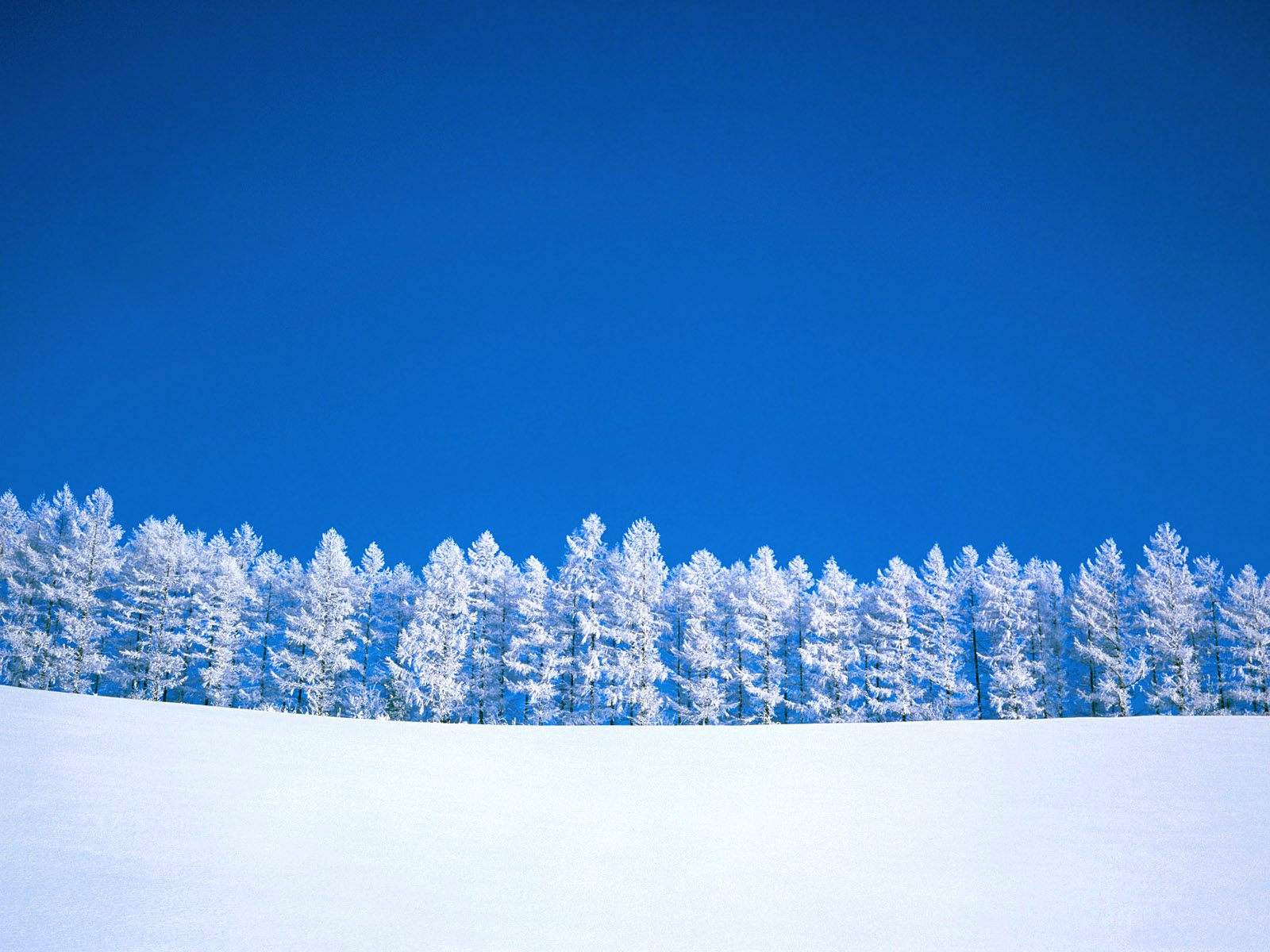 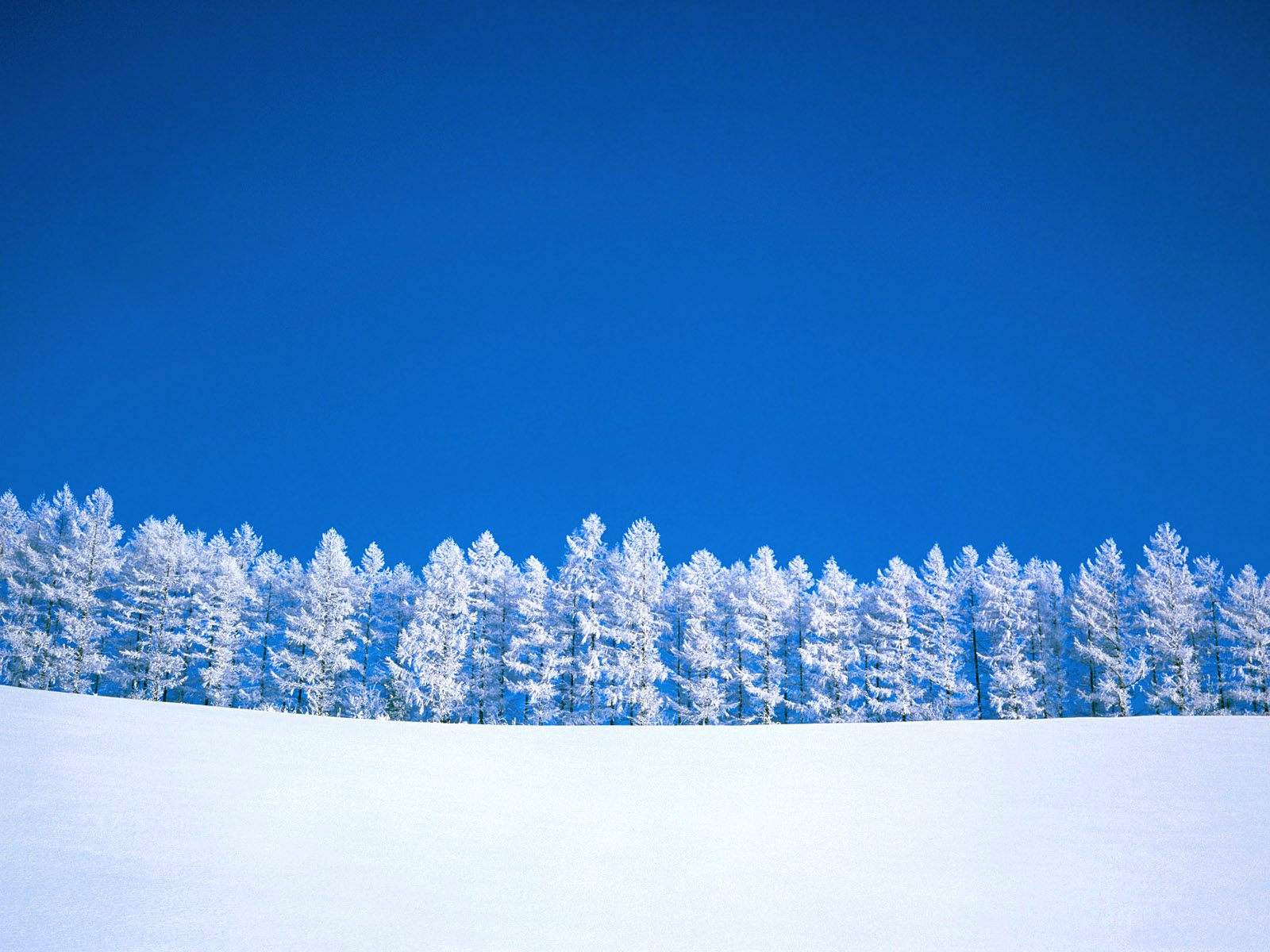 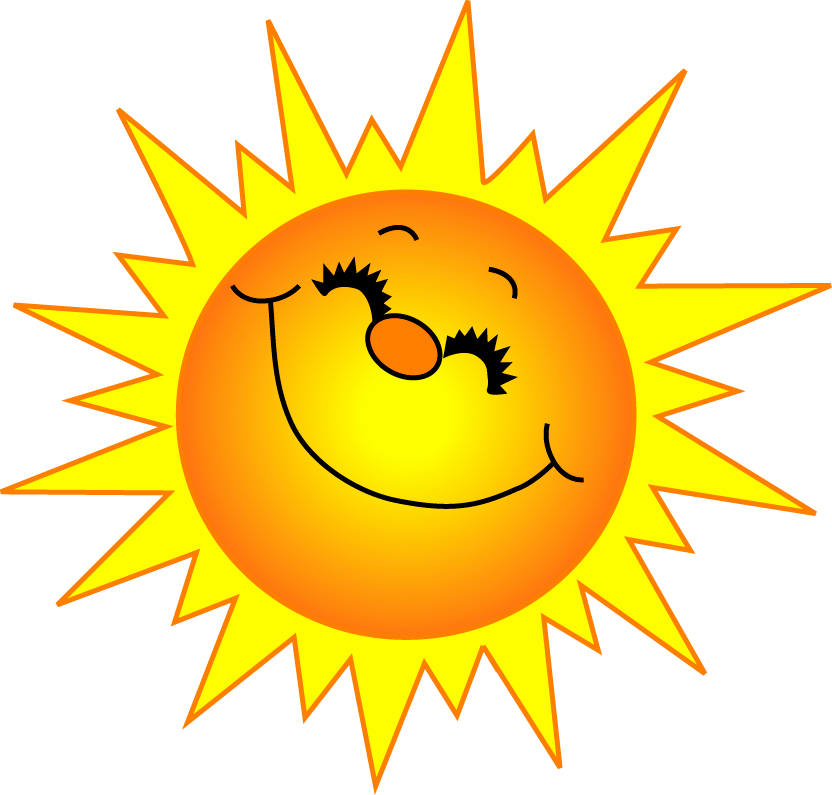 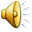 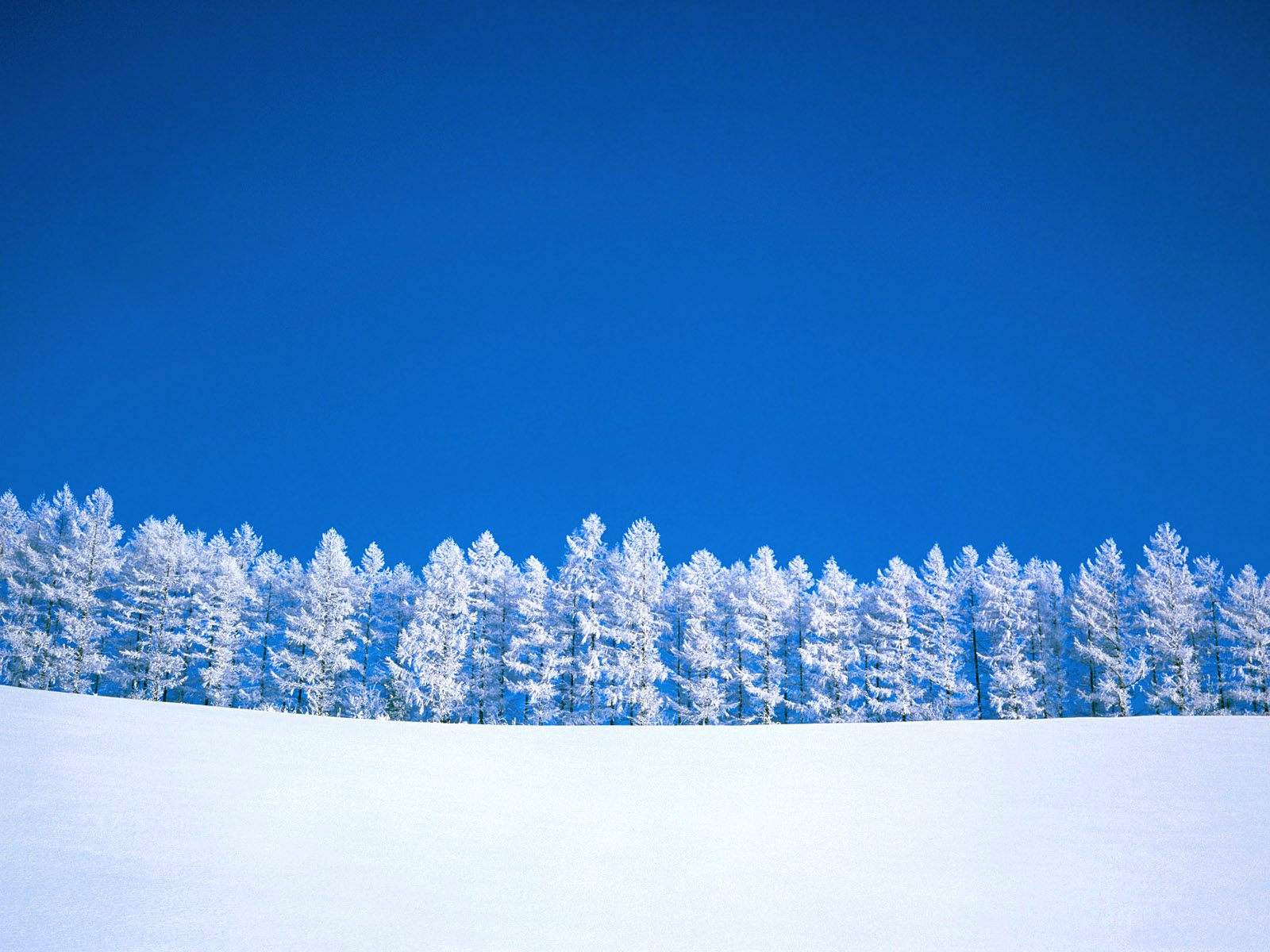 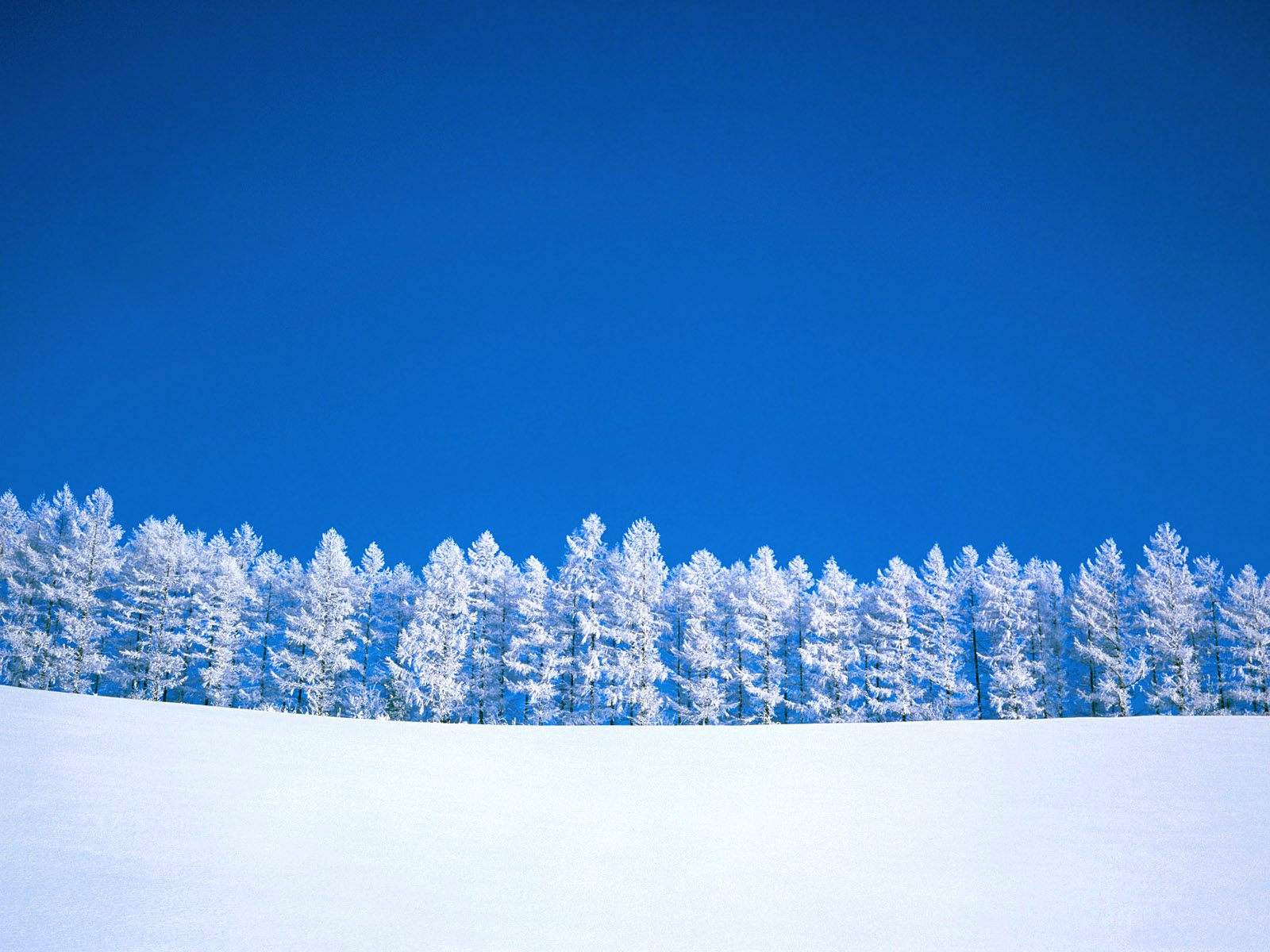 Зимняя пора в жизни животных.
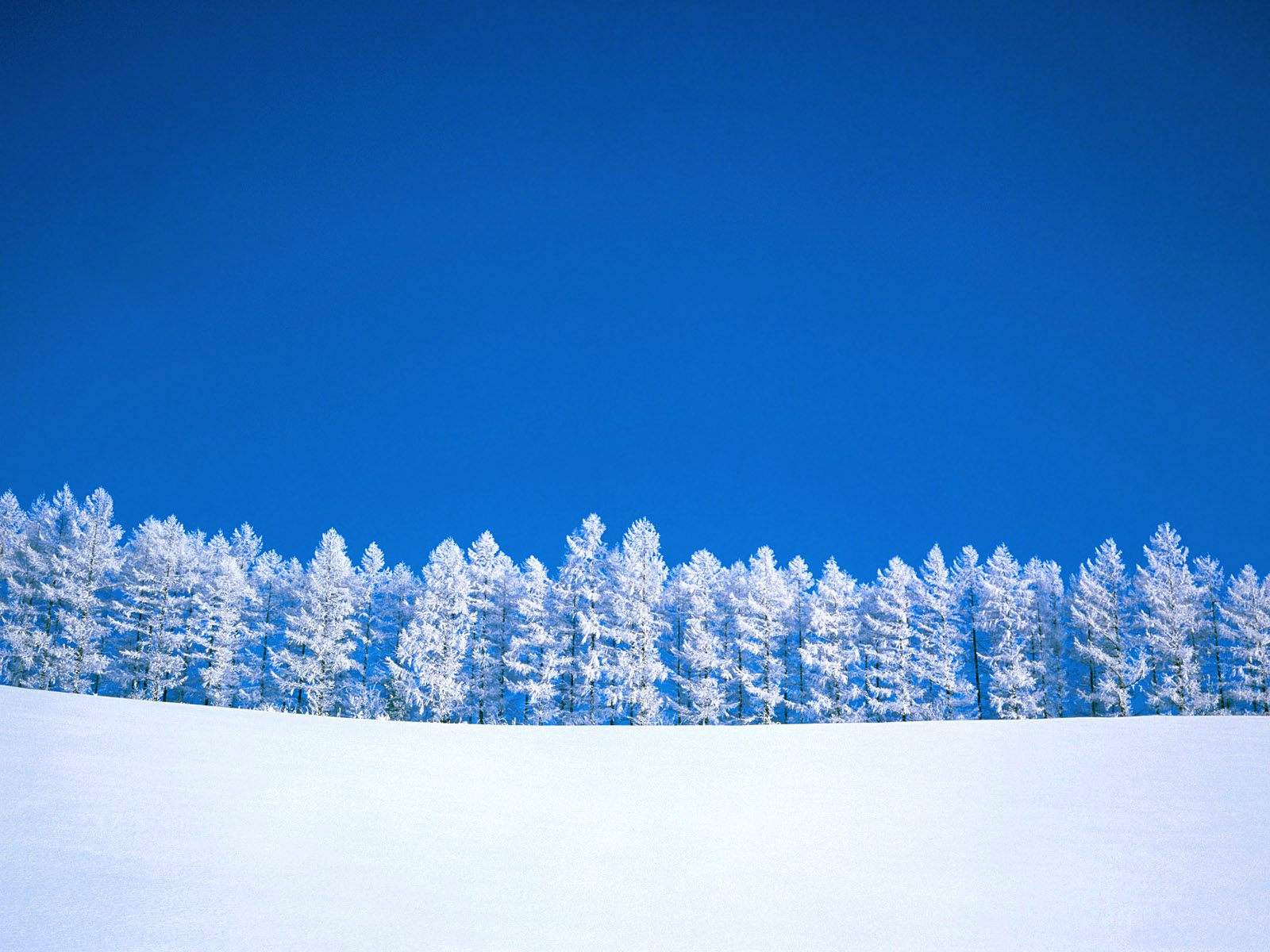 ЦЕЛЬ 
Изучить : -изменения в жизни   
животных с приходом    зимы.
                 - как  приспосабливаются животные к зимним  условиям.
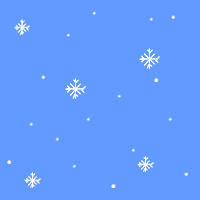 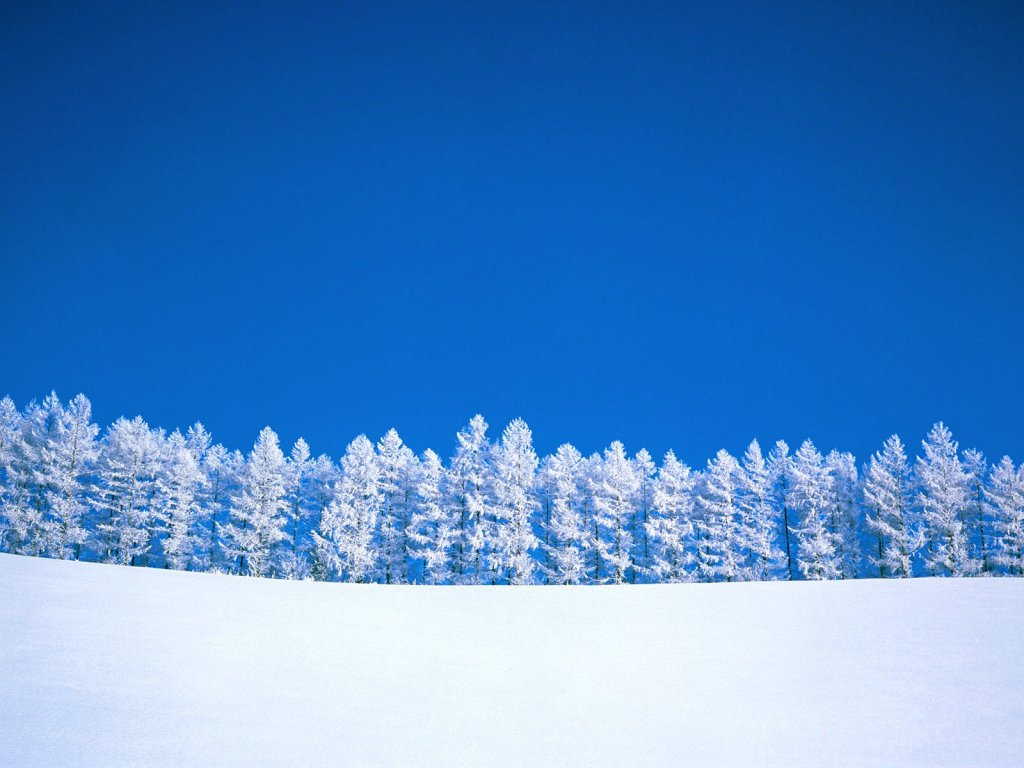 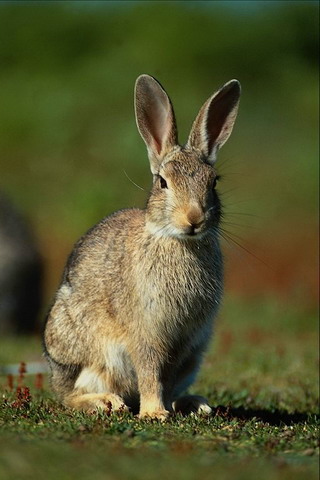 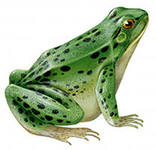 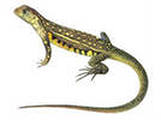 Звери
Рыбы
Земноводные
Птицы
Насекомые
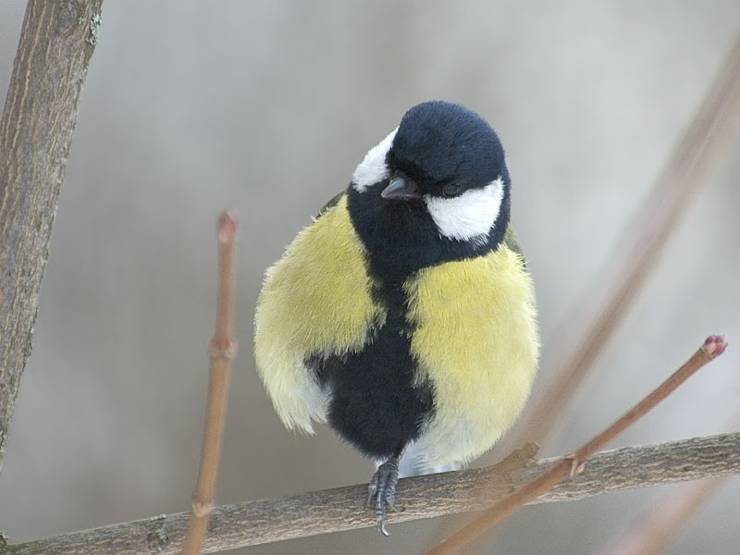 Пресмыкающиеся
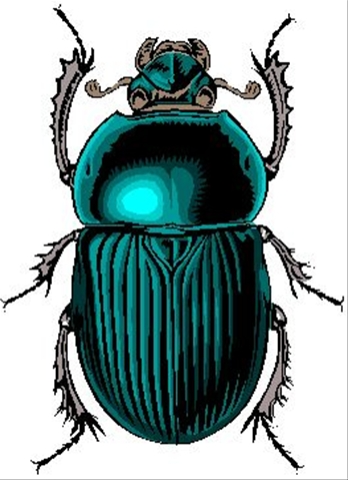 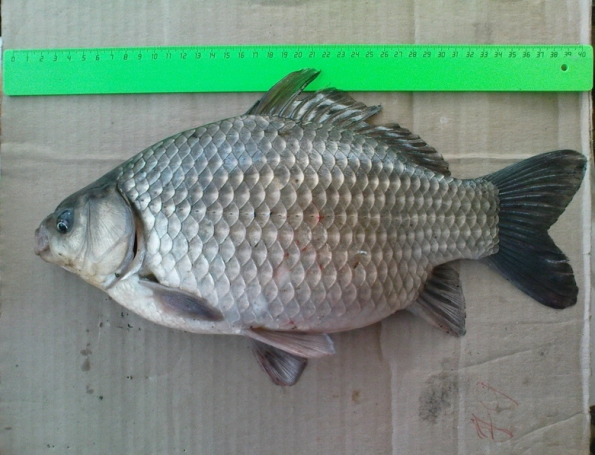 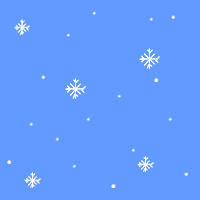 Животные 
холоднокровные:        теплокровные:
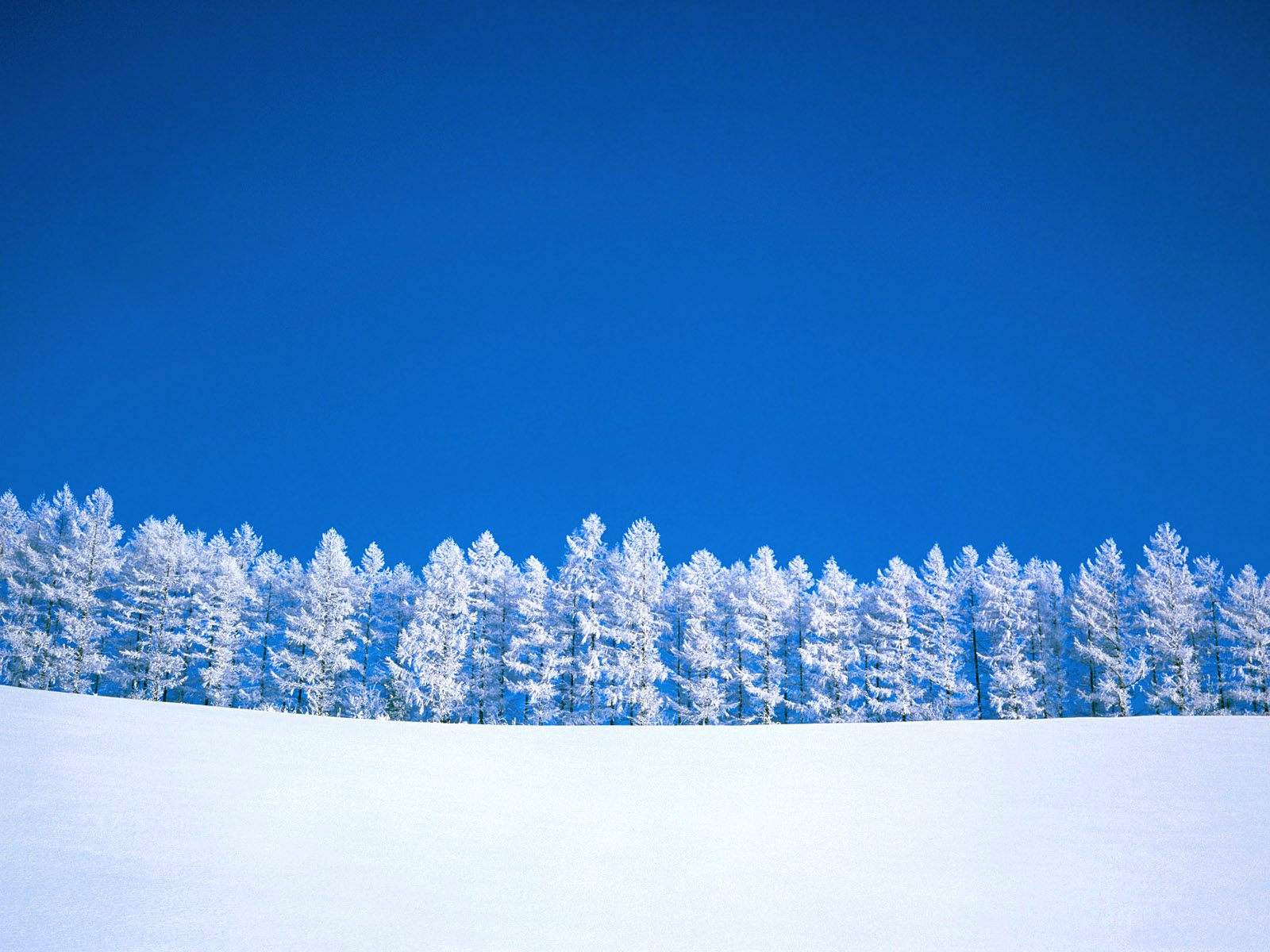 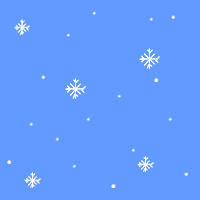 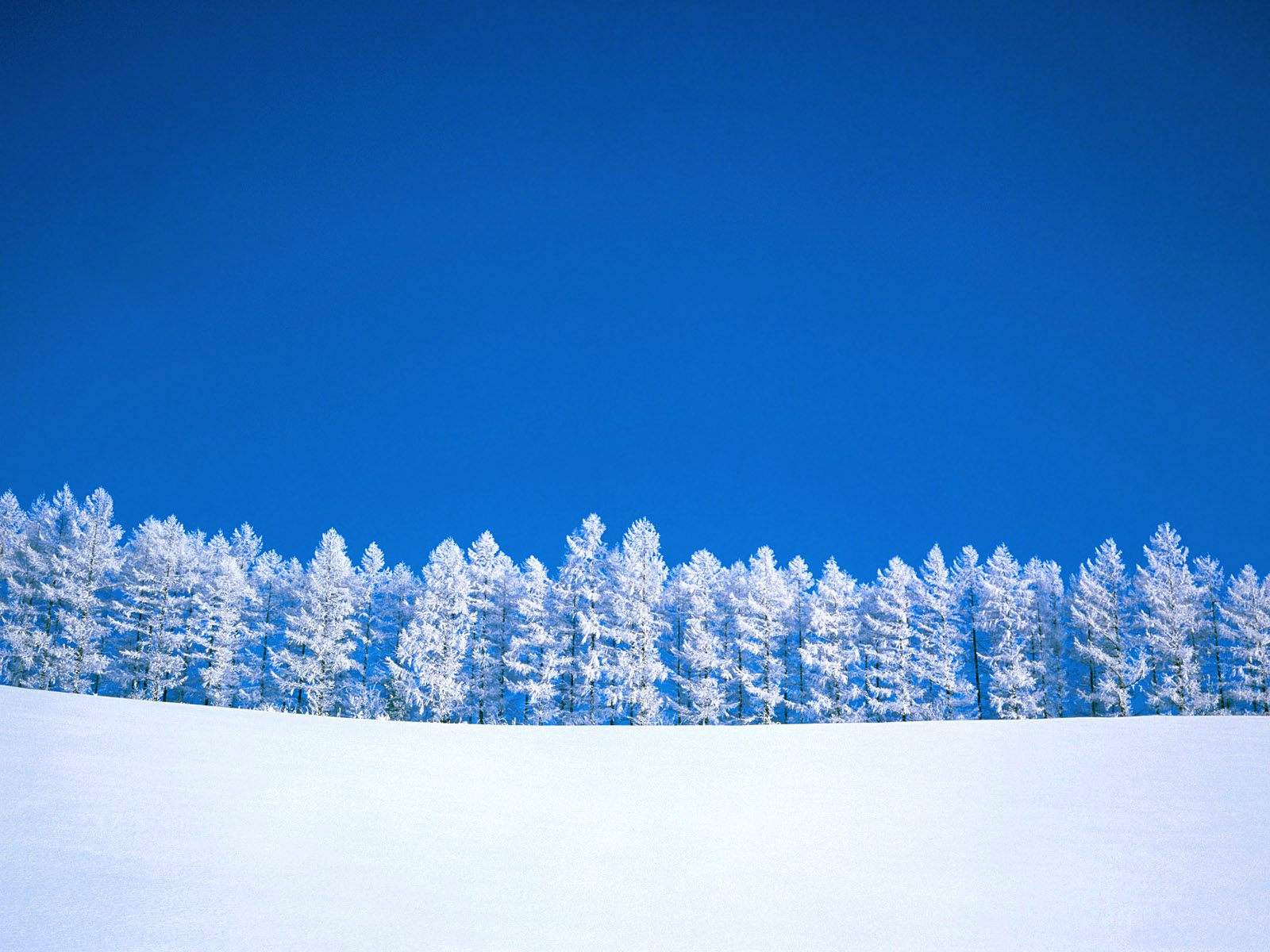 Холоднокровные – это такие животные, у которых температура тела определяется температурой
 окружающей их среды.

             
    Теплокровные  -   это такие животные, которые могут поддерживать внутреннюю температуру тела на постоянном уровне.
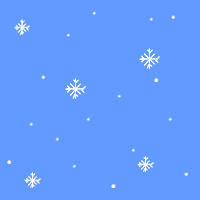 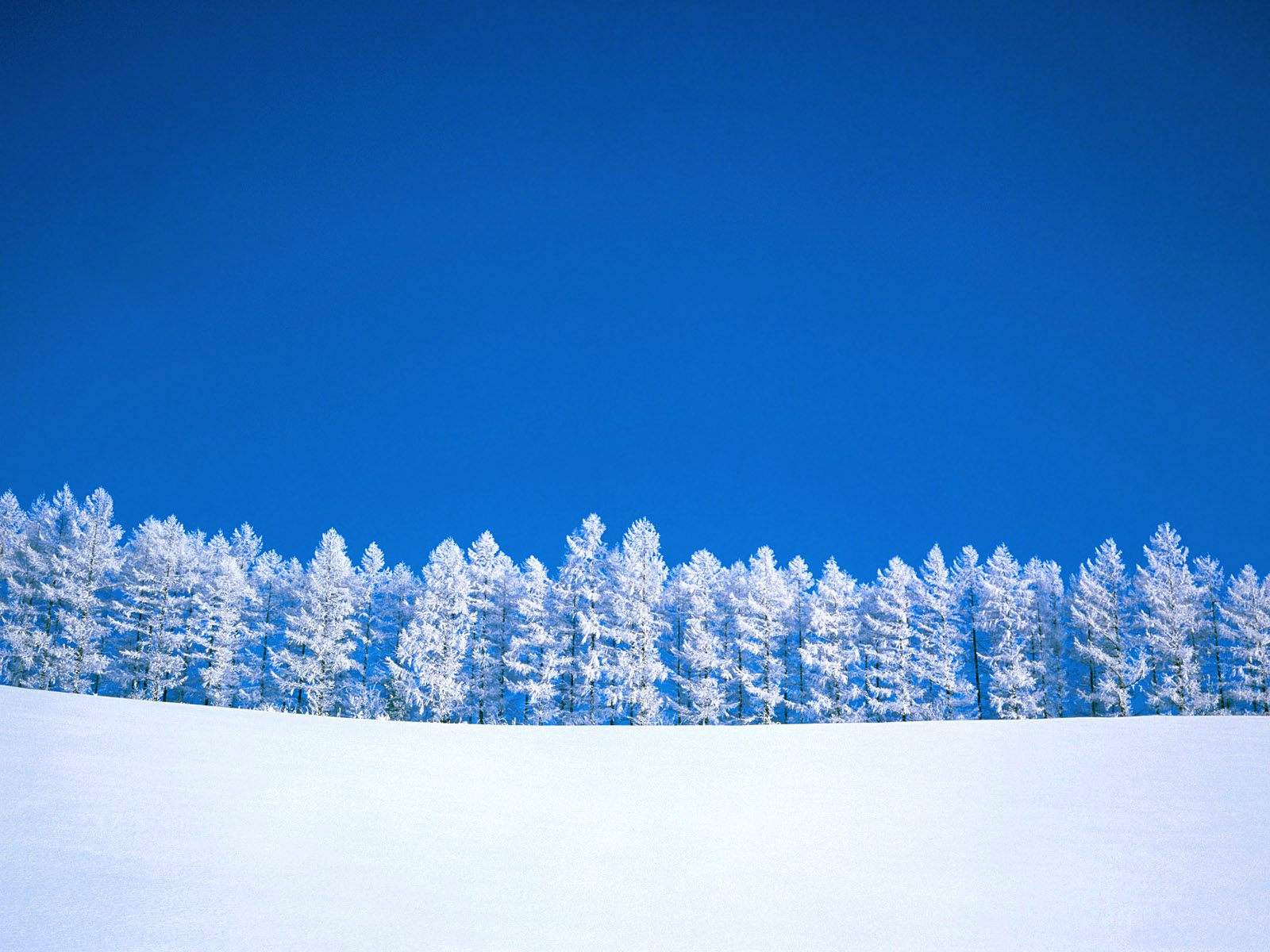 Животные 

холоднокровные:        теплокровные:
насекомые                                     птицы
пресмыкающиеся                         звери
рыбы 
земноводные
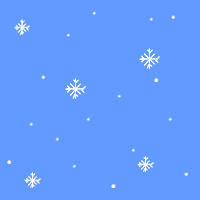 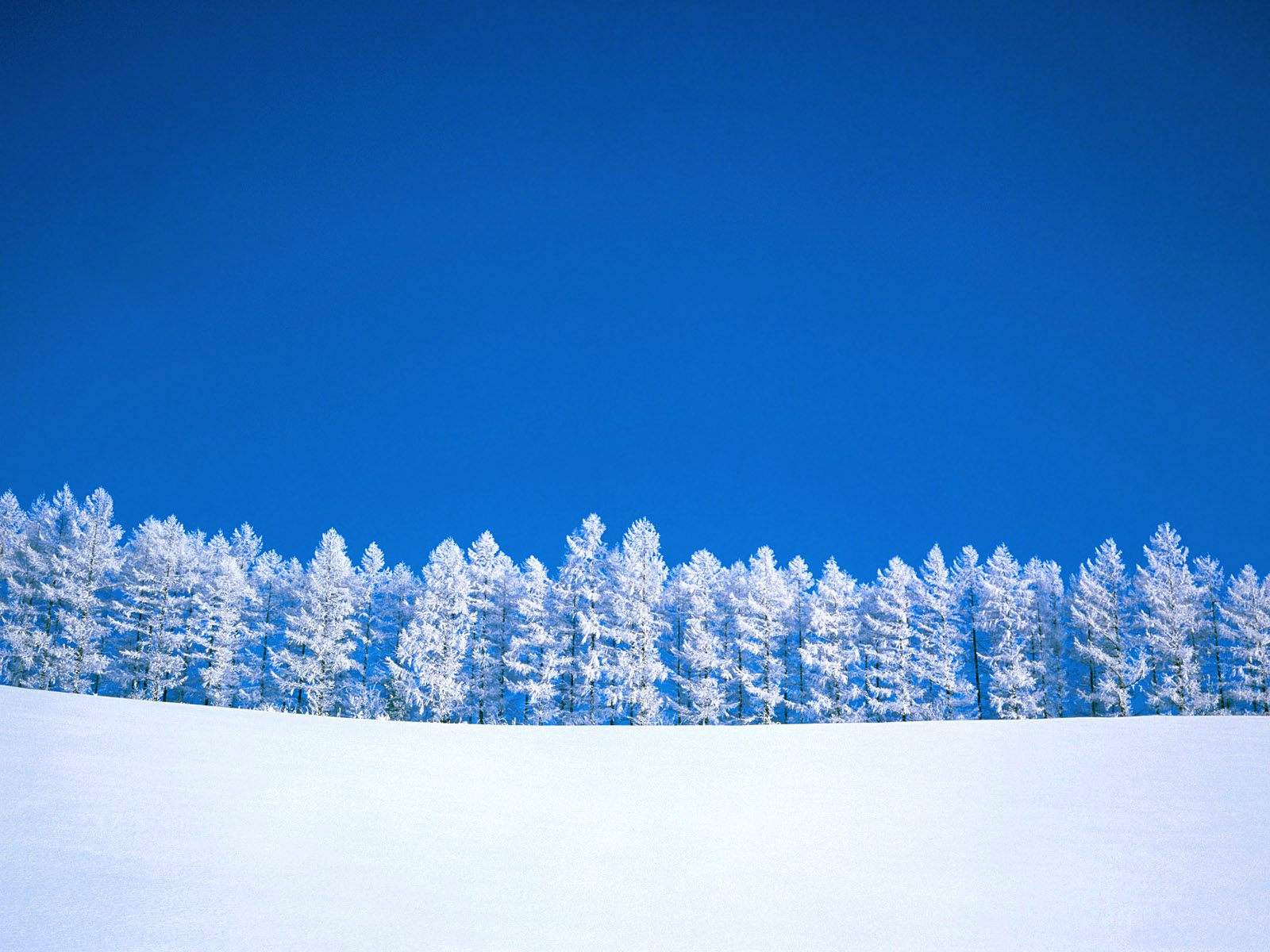 Работа в группах
Звери         Птицы
                                              Холоднокровные
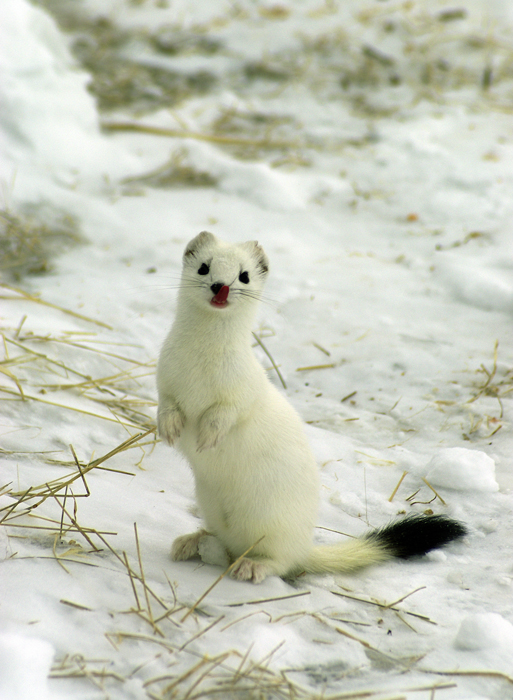 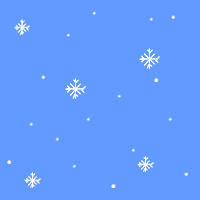 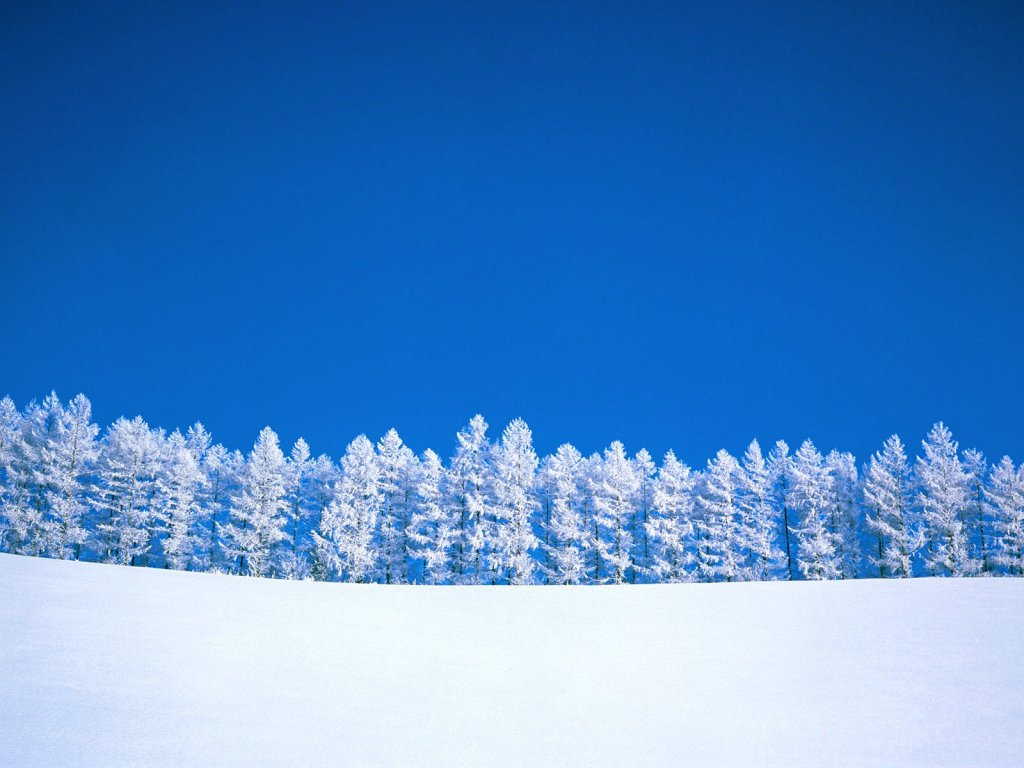 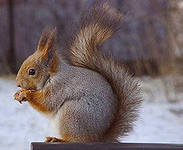 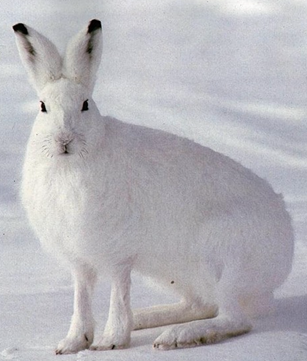 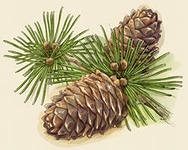 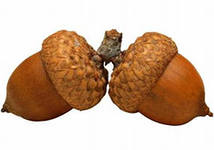 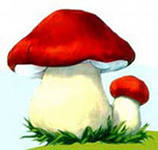 НАЧИНАЕТСЯ       ЛИНЬКА
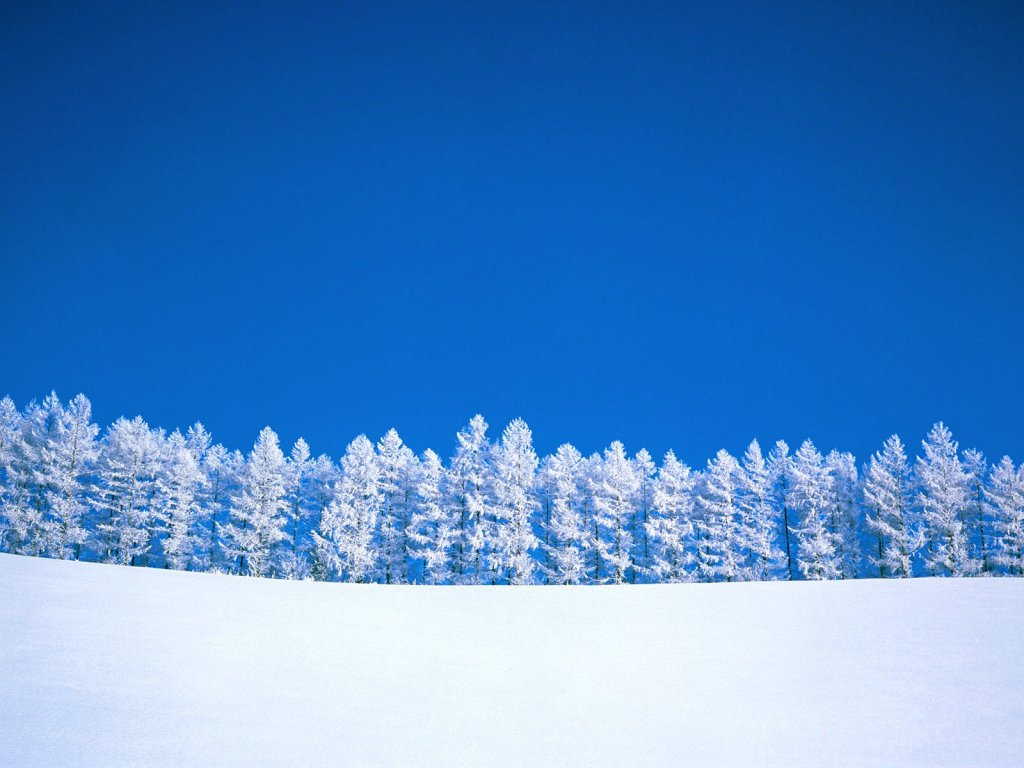 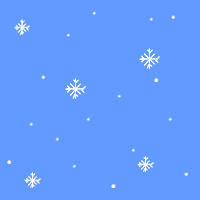 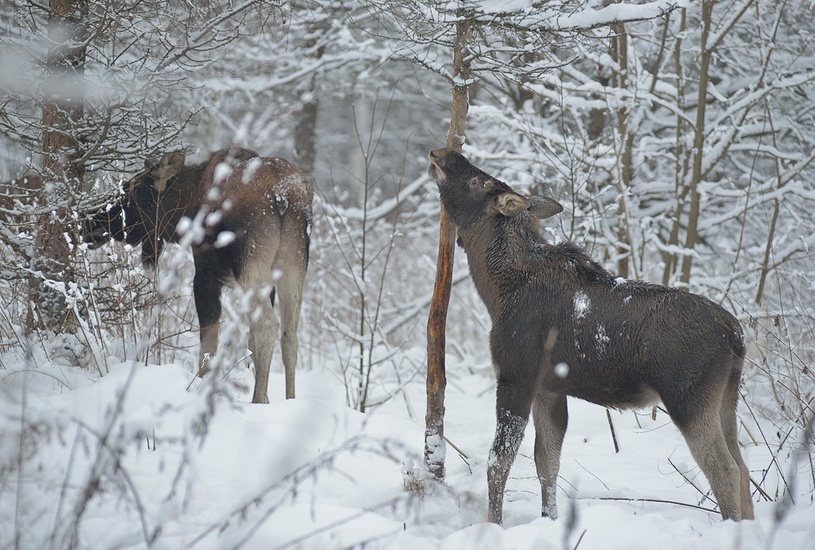 Ищут молодые осинки, едят кору, ветки.
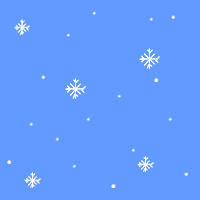 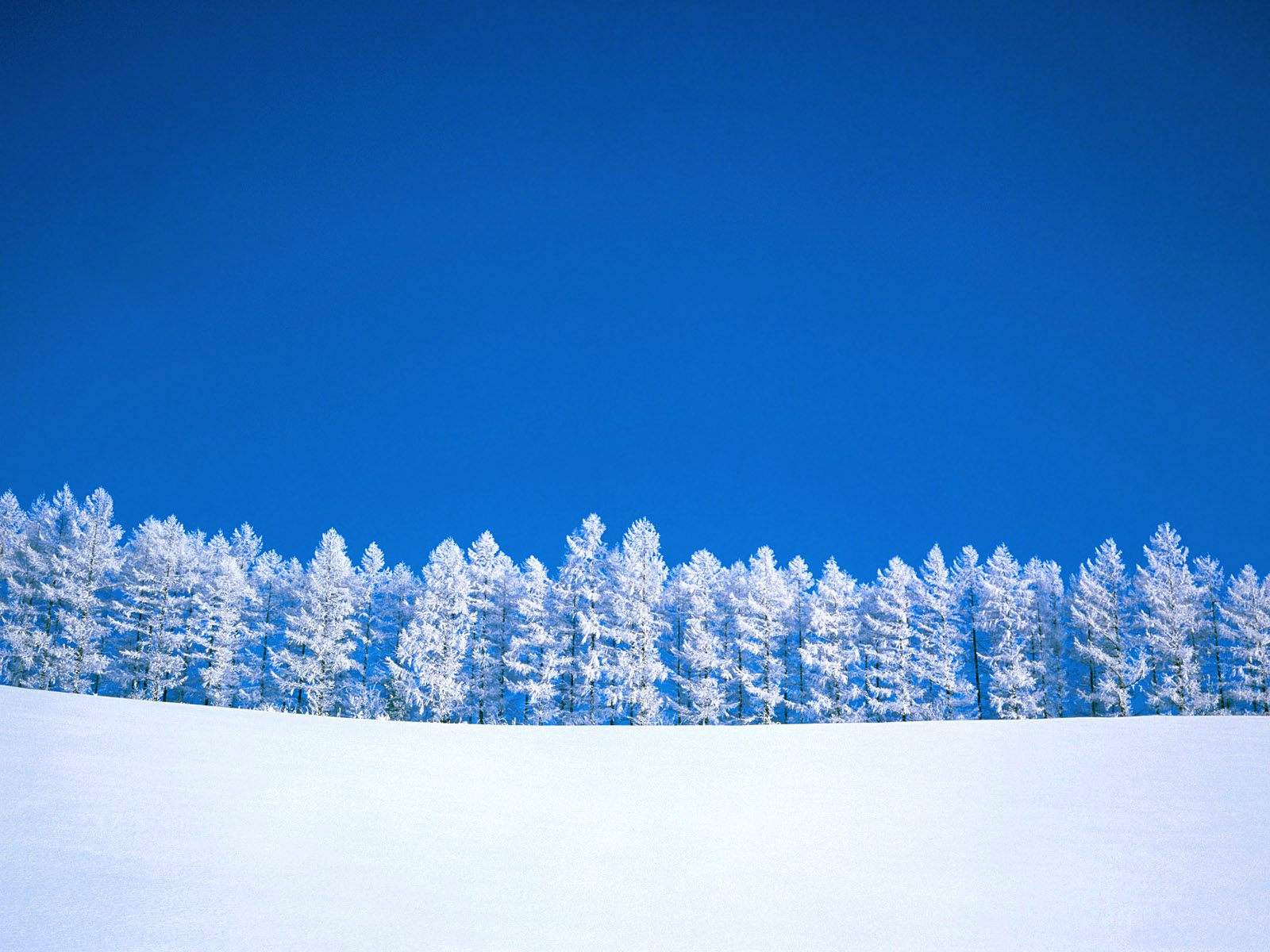 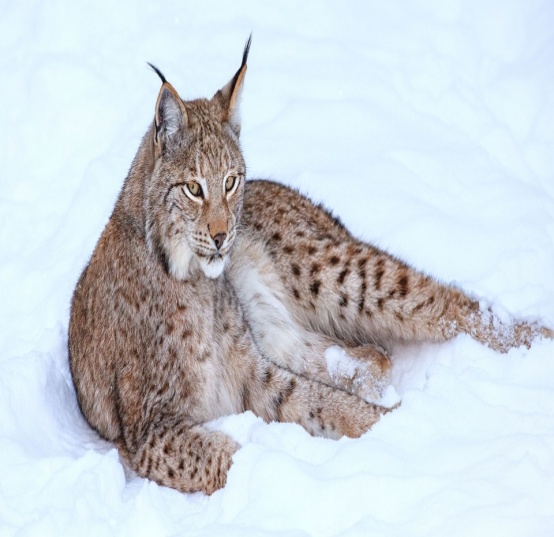 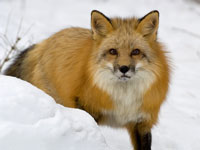 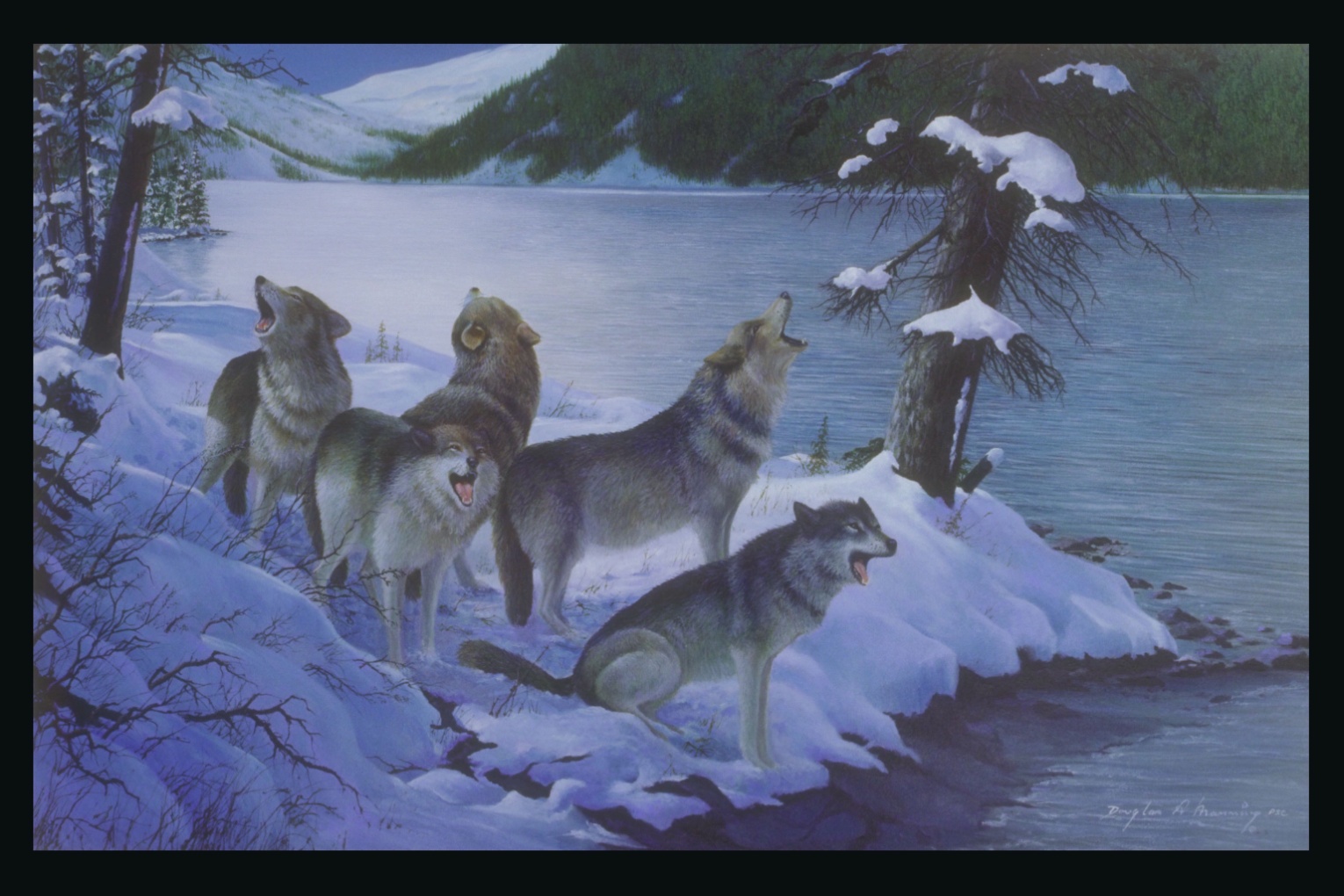 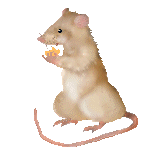 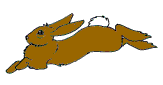 Охотятся
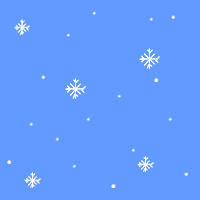 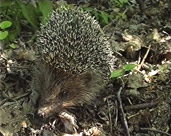 ЗИМОЙ МЕДВЕДИ, ЕЖИ НАХОДЯТСЯ В СПЯЧКЕ ДО ВЕСНЫ.
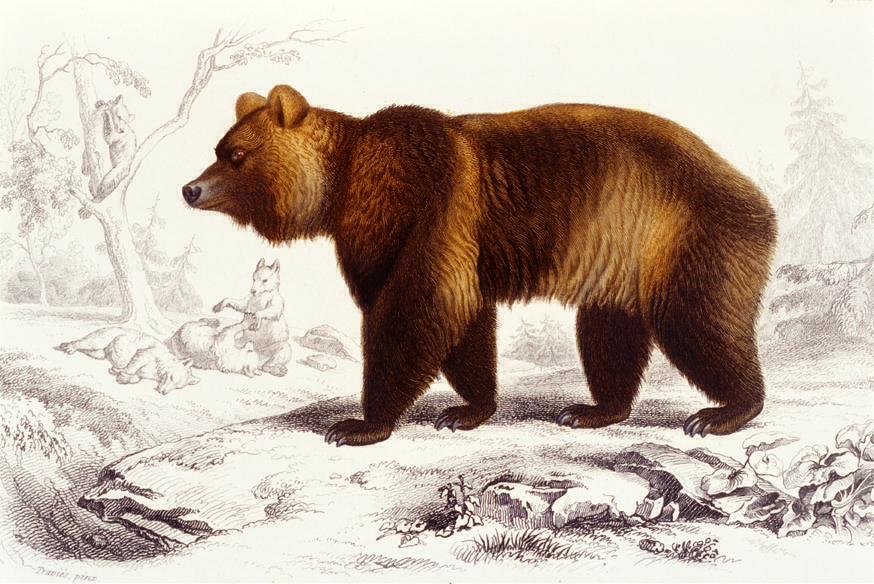 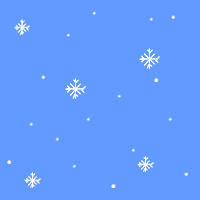 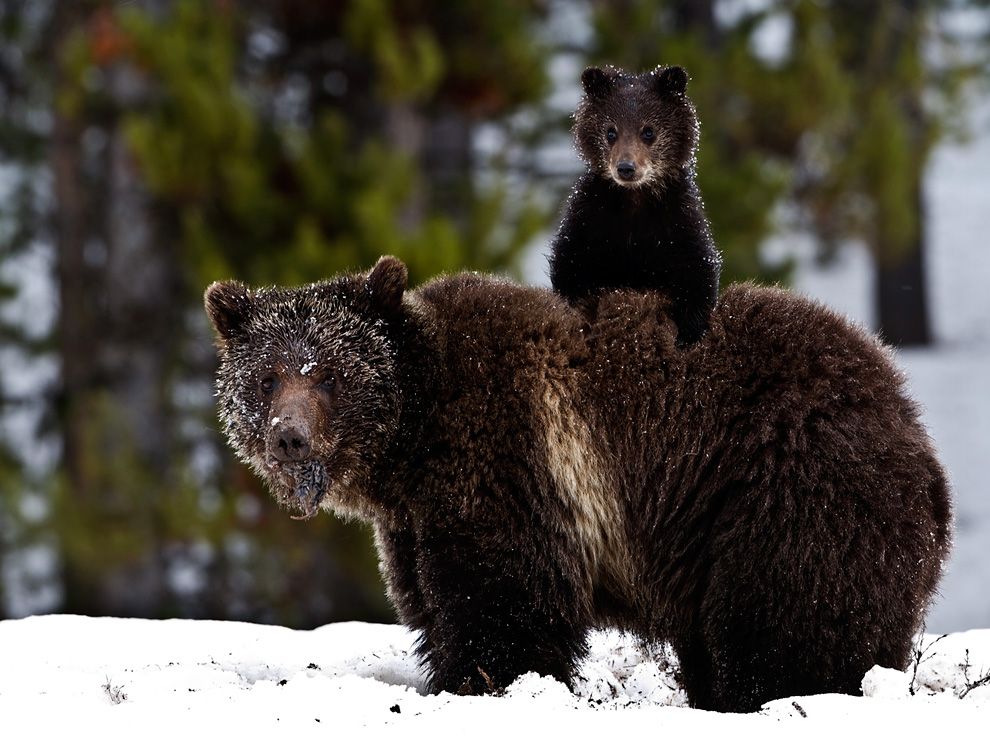 Бурая медведица зимой рождает  пару медвежат
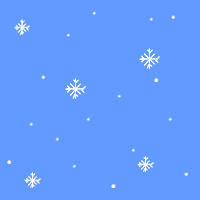 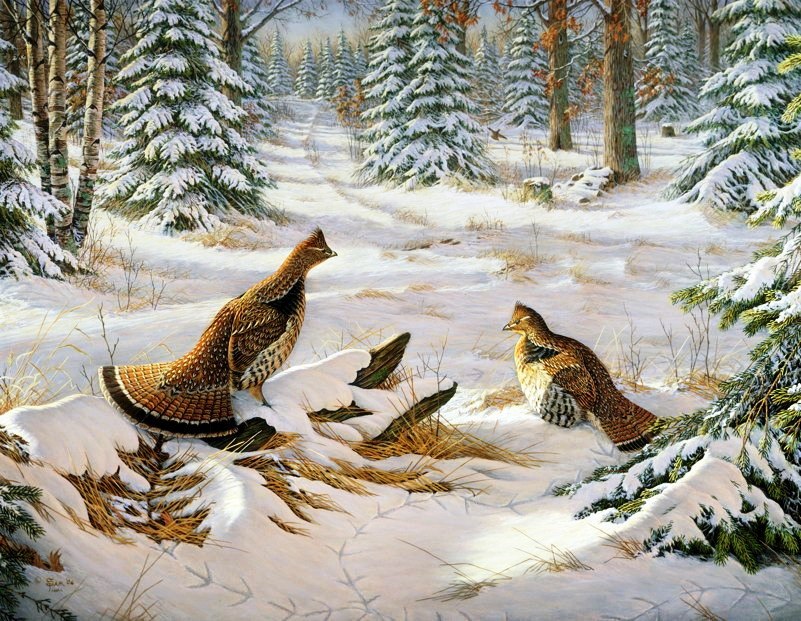 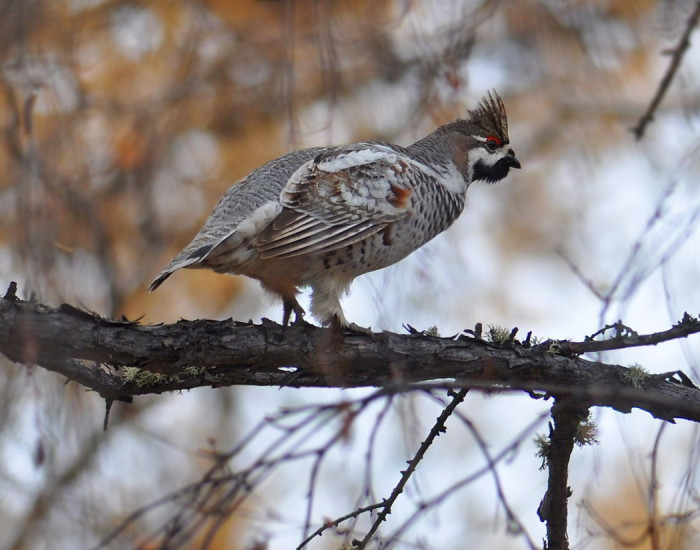 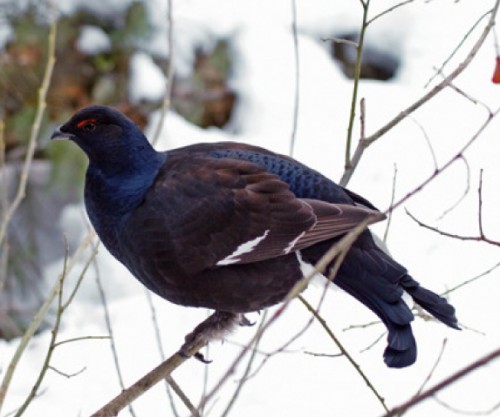 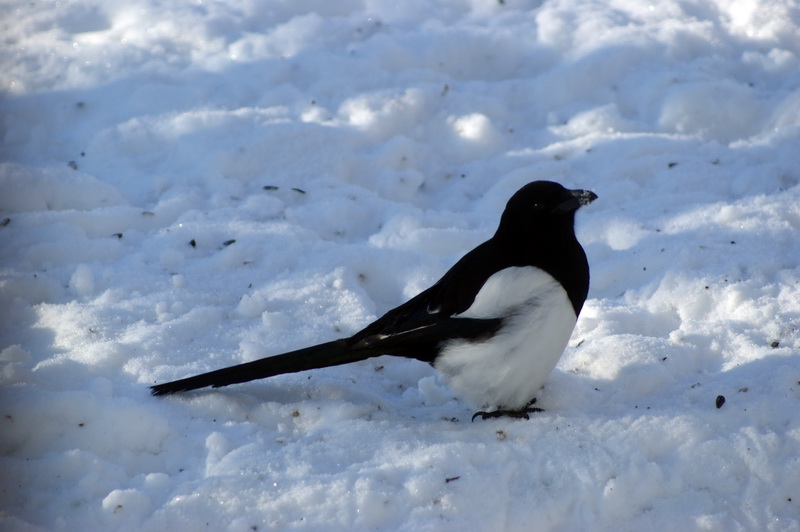 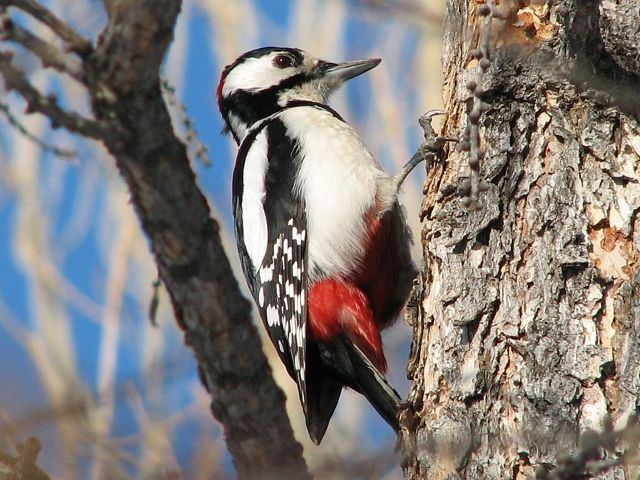 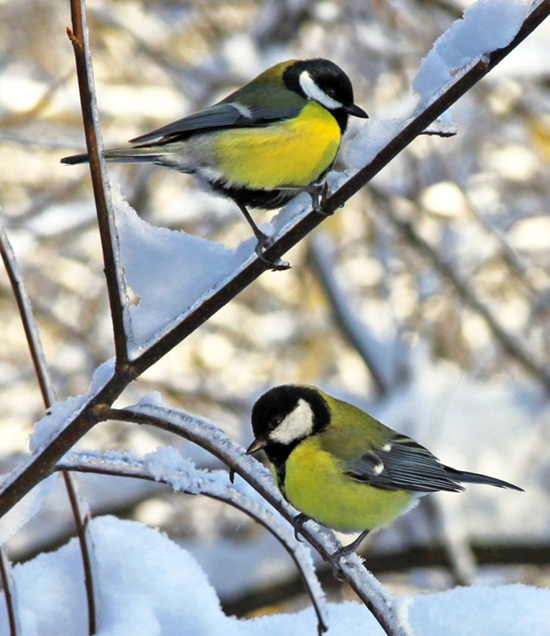 Оперение
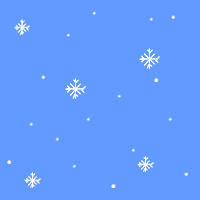 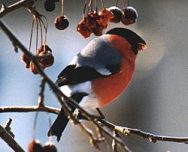 СНЕГИРИ ПИТАЮТСЯ 
ЯГОДАМИ РЯБИНЫ.
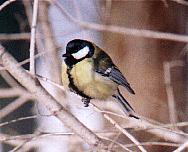 СИНИЦЫ ДОБЫВАЮТ
 НАСЕКОМЫХ
 ИЗ КОРЫ ДЕРЕВЬЕВ.
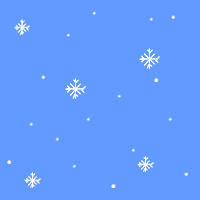 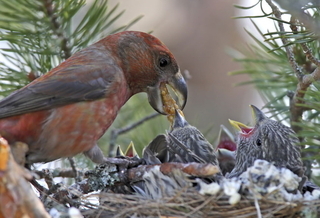 Клесты выводят потомство
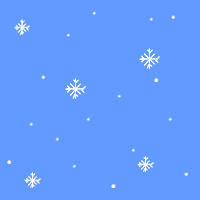 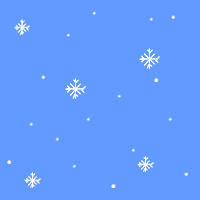 С приходом  холодных дней организм  насекомых и земноводных
 цепенеет
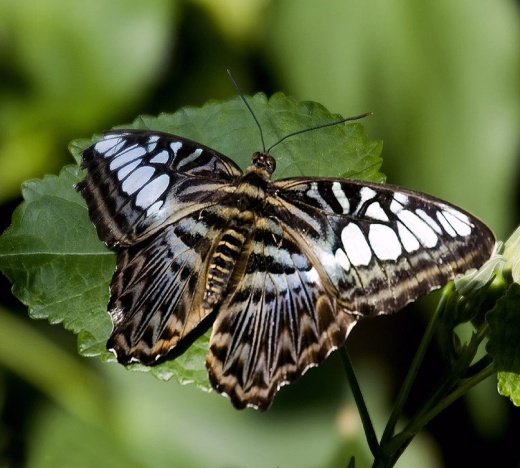 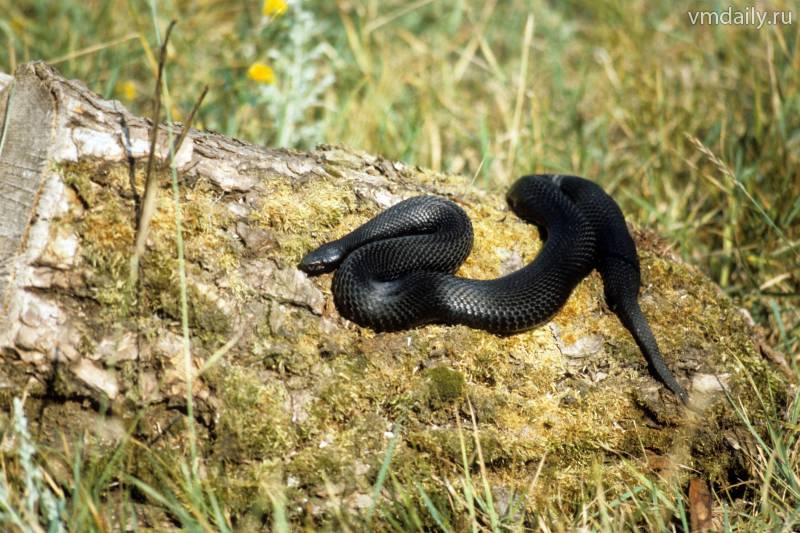 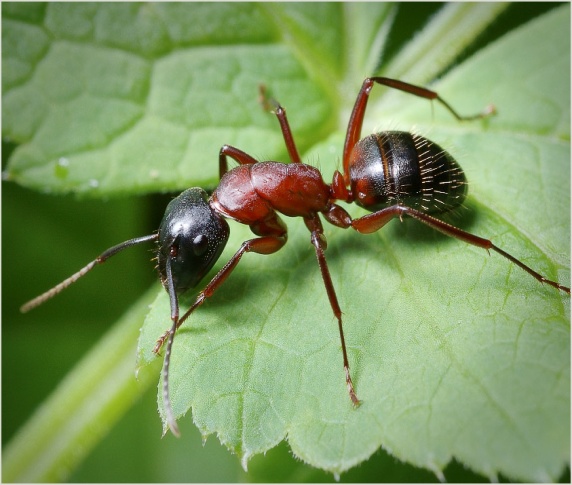 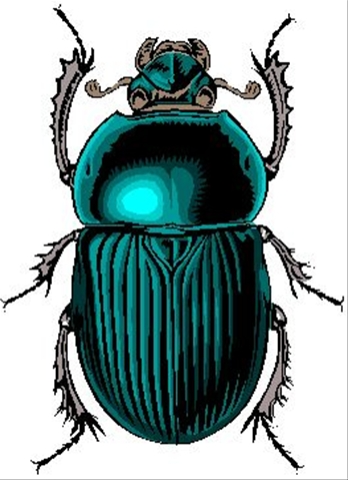 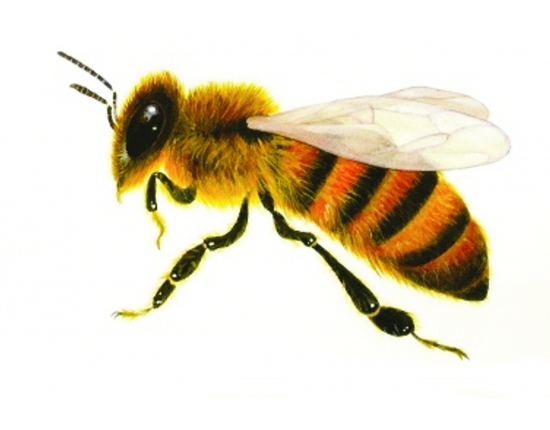 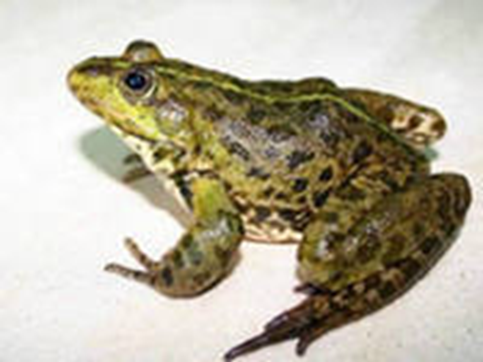 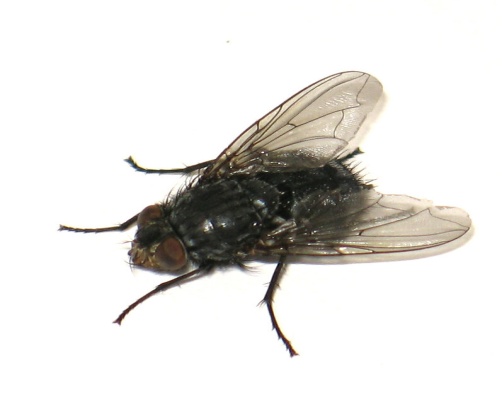 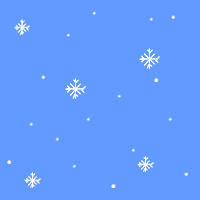 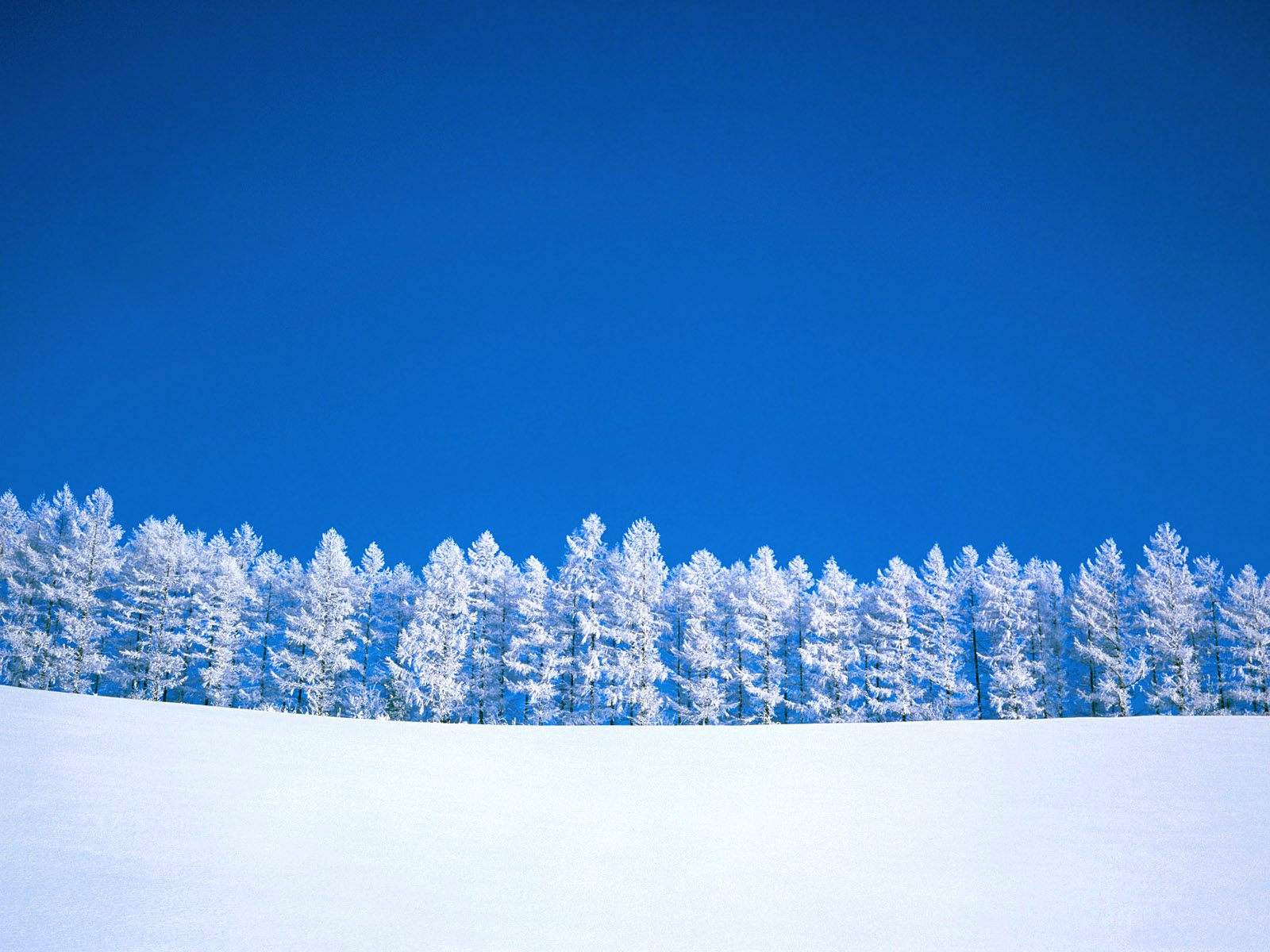 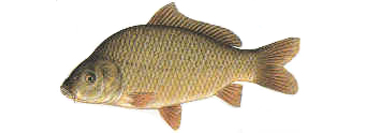 Карпы и караси зарываются в ил
КАРП
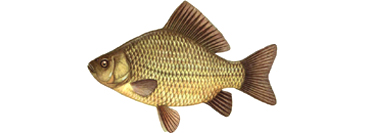 КАРАСЬ
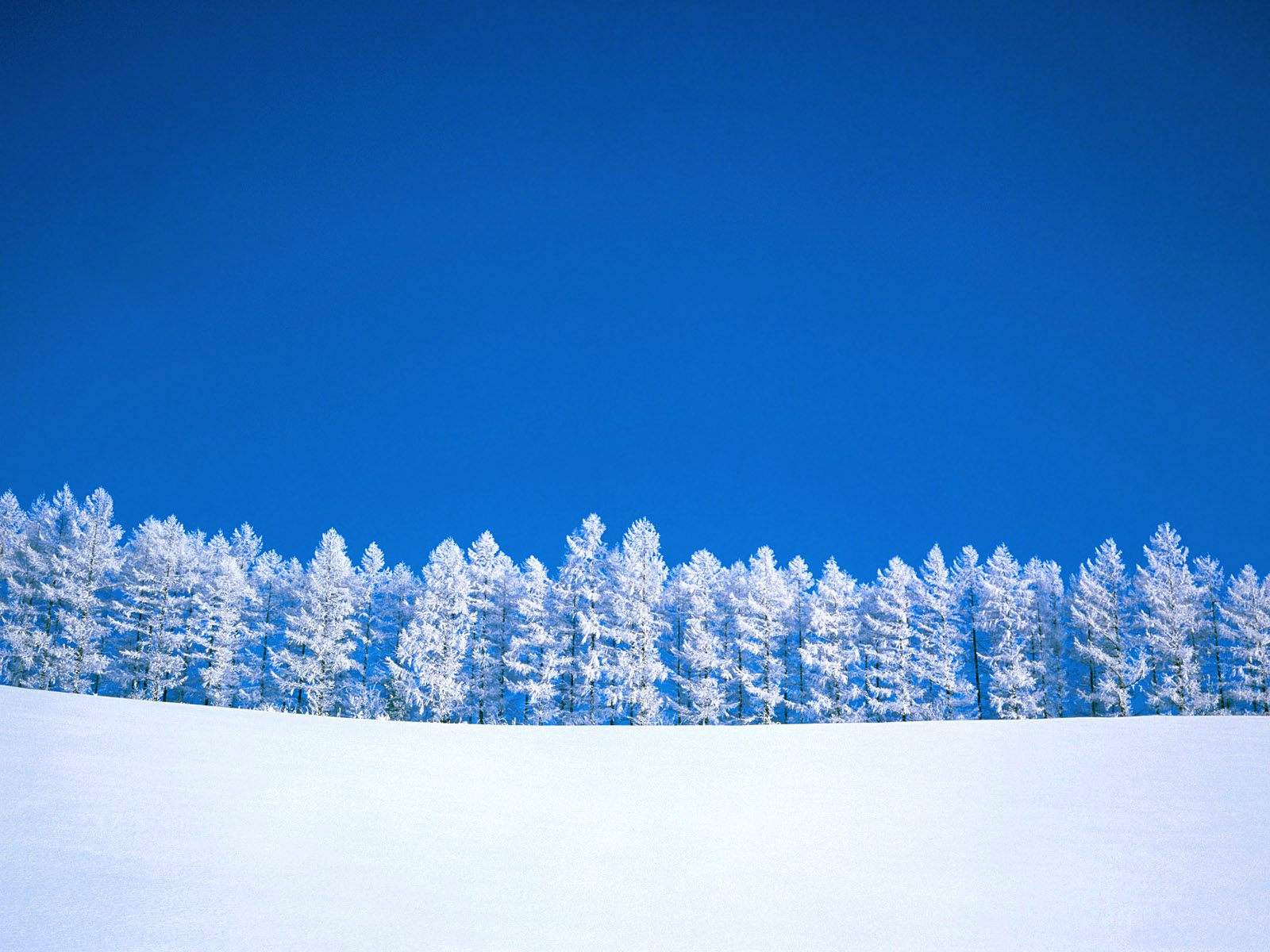 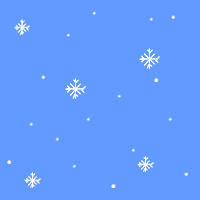 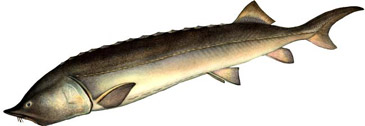 Осётр, стерлядь, белуга покрываются  слизью
БЕЛУГА
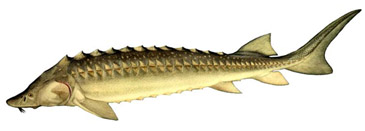 ОСЁТР
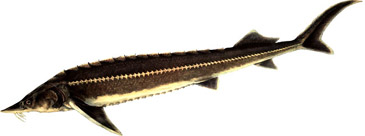 СТЕРЛЯДЬ
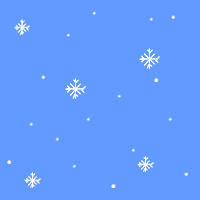 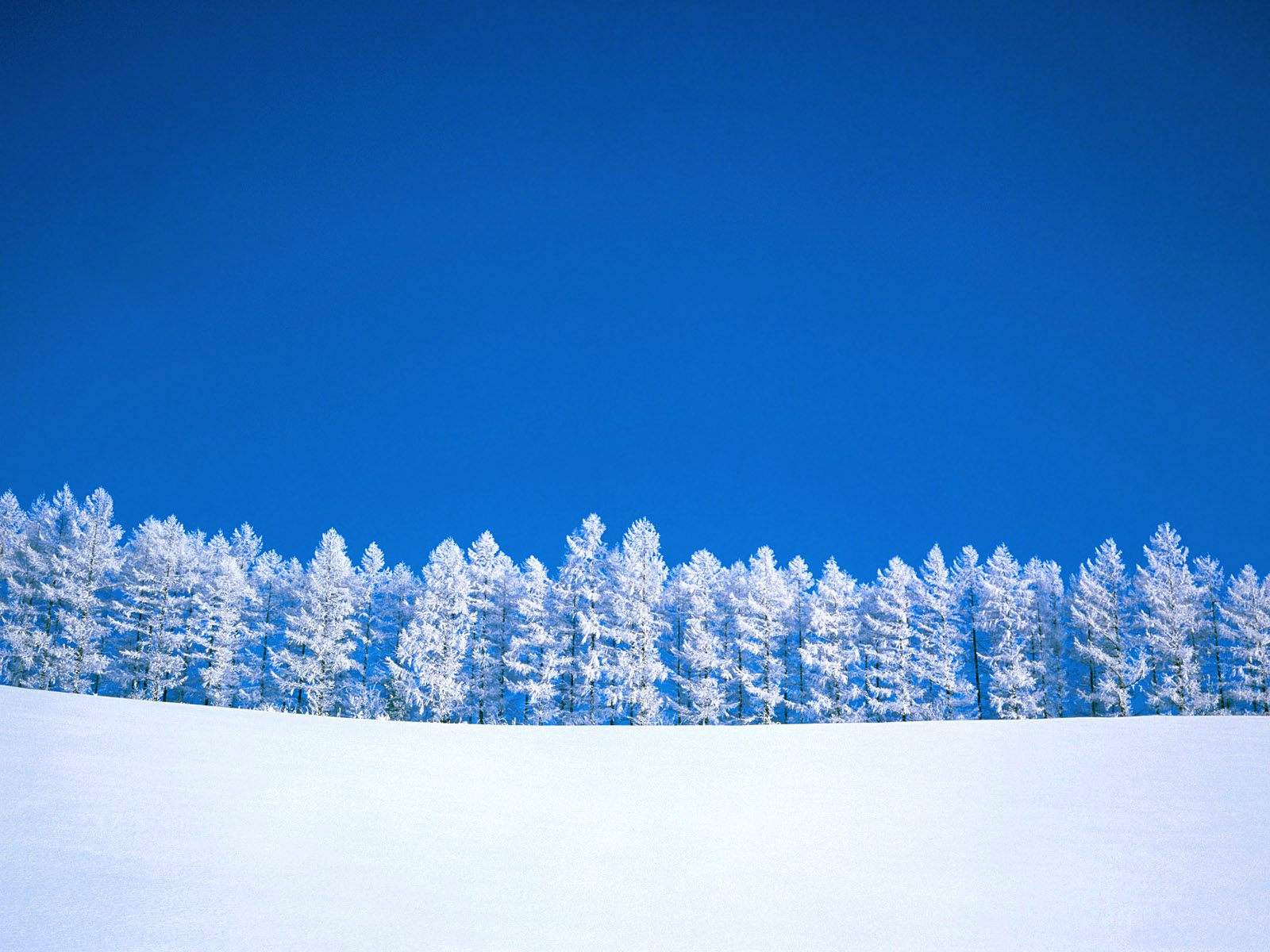 Налим становится более подвижным и мечет икру
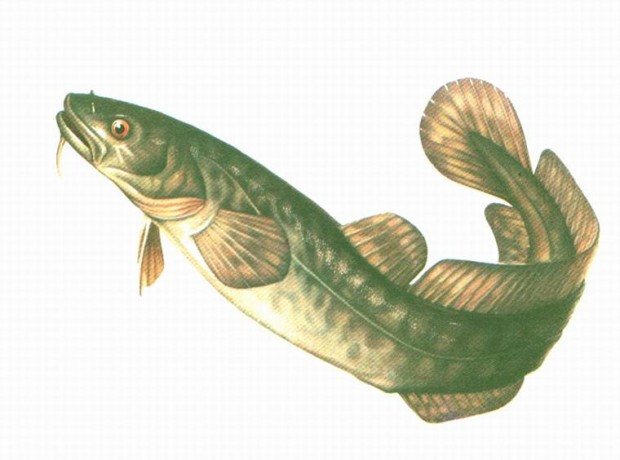 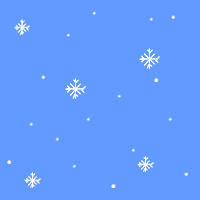 Закончи предложения, вставляя пропущенные слова
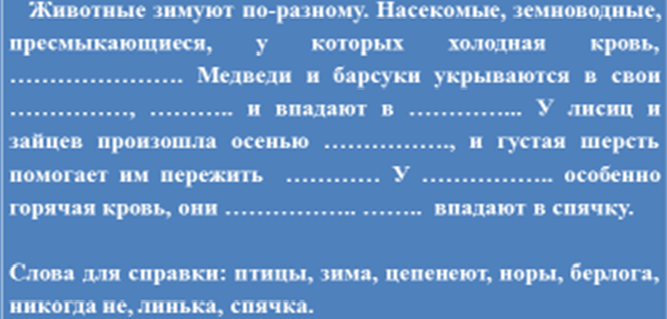 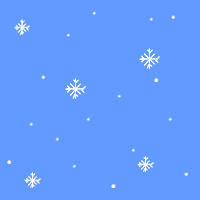 Я узнал(а)…Было интересно…Меня удивило…Было трудно…Мне захотелось…
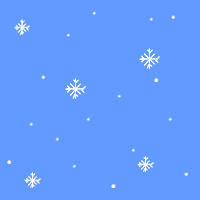 Домашнее задание
с.138 – 148, ТПО с.55, зад.16